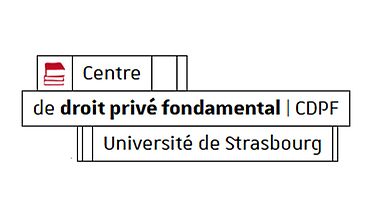 Les technologies disponibles, prescrites ou proscrites
Emmanuel Netter

Professeur de droit privé
Université de strasbourg
Cette photo par Auteur inconnu est soumise à la licence CC BY-SA
Colloque « La Vigilance, pointe avancée de l'Obligation de Compliance », 5 décembre 2023
1
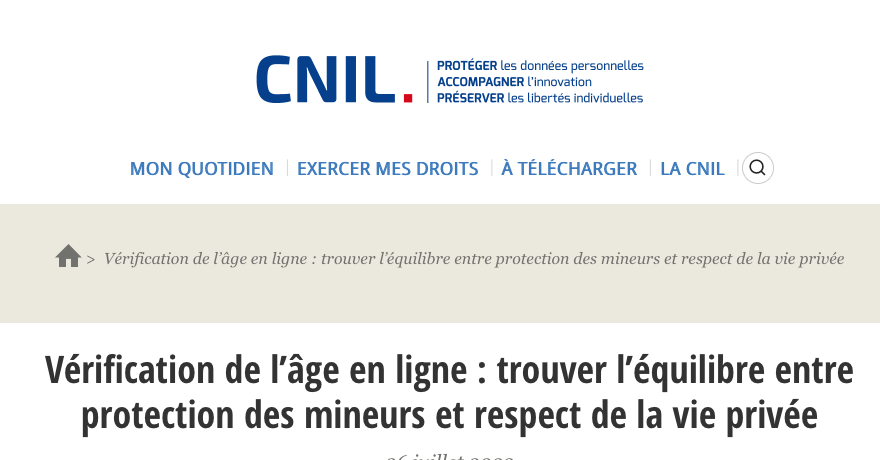 2
Colloque « La Vigilance, pointe avancée de l'Obligation de Compliance », 5 décembre 2023
Introduction
Outils de vigilance / objets de vigilance ?
Qu’est-ce qu’une technologie ?
Neutralité technique / référentiels
Puissance / dangers
Cette photo par Auteur inconnu est soumise à la licence CC BY-NC-ND
Colloque « La Vigilance, pointe avancée de l'Obligation de Compliance », 5 décembre 2023
3
Cette photo par Auteur inconnu est soumise à la licence CC BY
Cette photo par Auteur inconnu est soumise à la licence CC BY
Les technologies proscrites
Pourquoi interdire…ou limiter ?
Cette photo par Auteur inconnu est soumise à la licence CC BY-SA-NC
Cette photo par Auteur inconnu est soumise à la licence CC BY-SA
Cette photo par Auteur inconnu est soumise à la licence CC BY-ND
Transparence, explicabilité
Effets anti-concurrentiels
Caractère intrustif
Obsolescence
Colloque « La Vigilance, pointe avancée de l'Obligation de Compliance », 5 décembre 2023
5
Les technologies « disponibles »
Les technologies « disponibles »
A exploiter
A contrecarrer
Réalité du consentement, par les parents, au traitement de données de leurs enfants
Portabilité : format des données
Propagation des demandes d’effacement
Jeux de données « anonymes » : à tester contre les technologies disponibles à un instant donné
Obligations de sécurité : la lance et le bouclier
Colloque « La Vigilance, pointe avancée de l'Obligation de Compliance », 5 décembre 2023
7
Les technologies prescrites
Cette photo par Auteur inconnu est soumise à la licence CC BY-SA
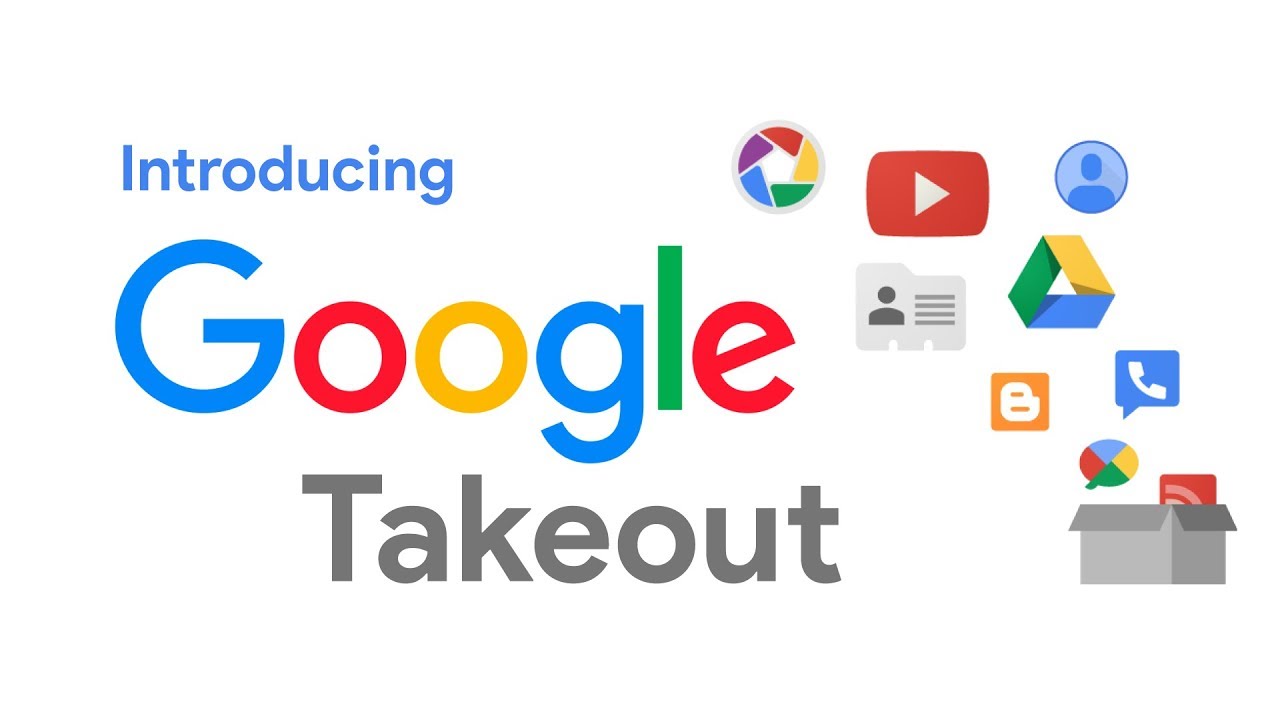 A – Briques élémentaires existantes
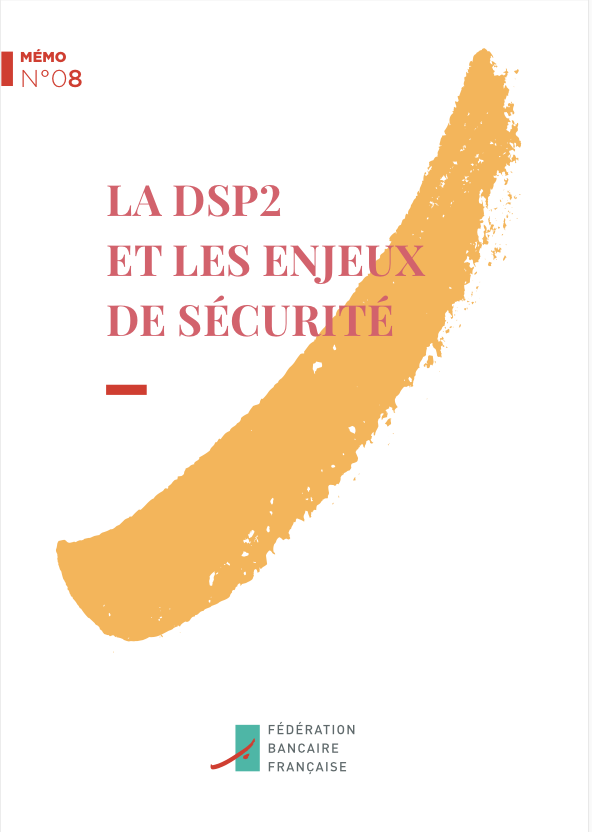 Colloque « La Vigilance, pointe avancée de l'Obligation de Compliance », 5 décembre 2023
9
B – Briques élémentaires à inventer ?Le cas du contrôle d’âge
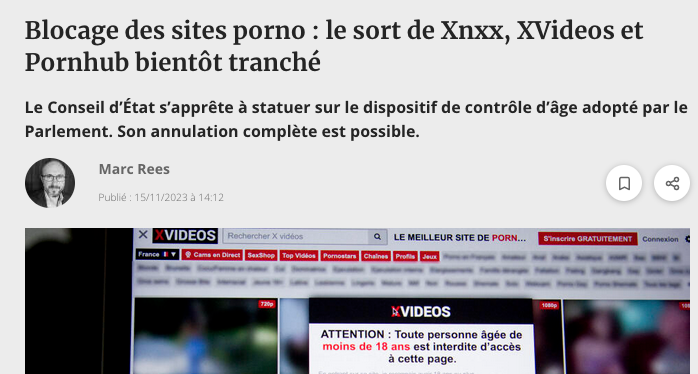 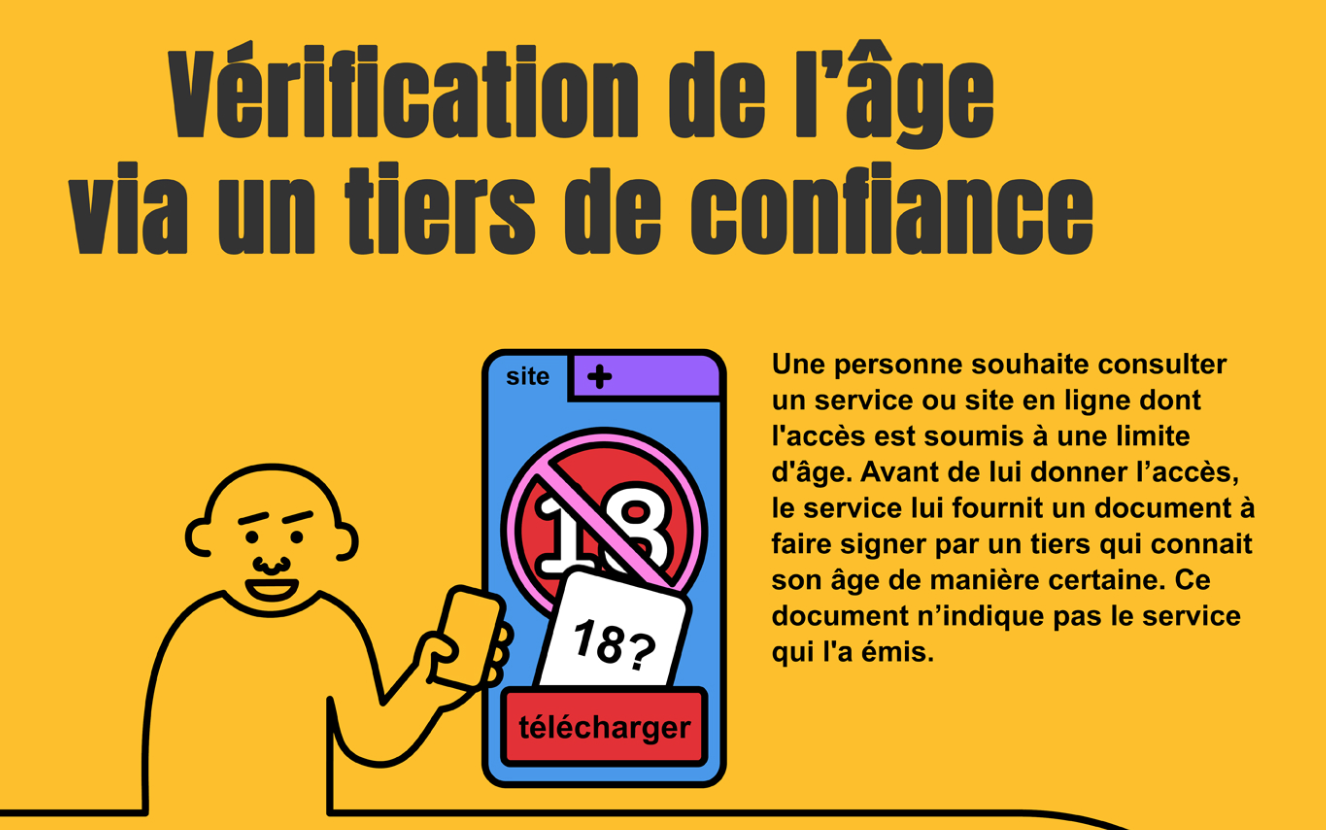 Colloque « La Vigilance, pointe avancée de l'Obligation de Compliance », 5 décembre 2023
10
B – Briques élémentaires à inventer ?Le cas des messageries sécurisées
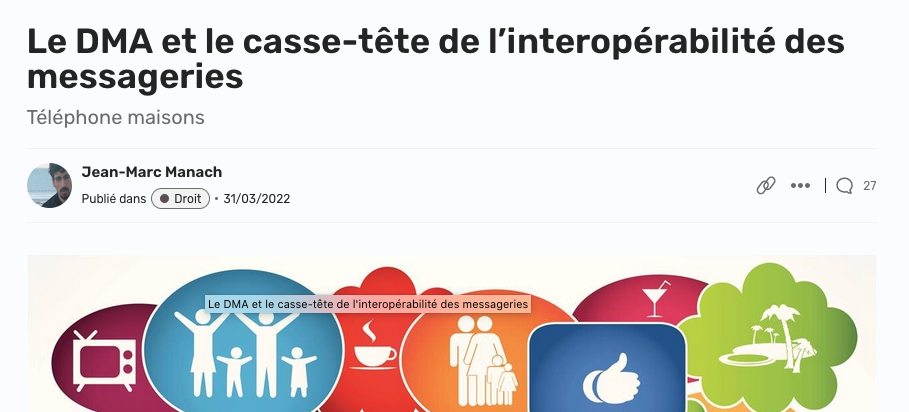 Colloque « La Vigilance, pointe avancée de l'Obligation de Compliance », 5 décembre 2023
11
Merci pour votre attention
www.enetter.fr

page « contact »
Colloque « La Vigilance, pointe avancée de l'Obligation de Compliance », 5 décembre 2023
12